Cell Cycle
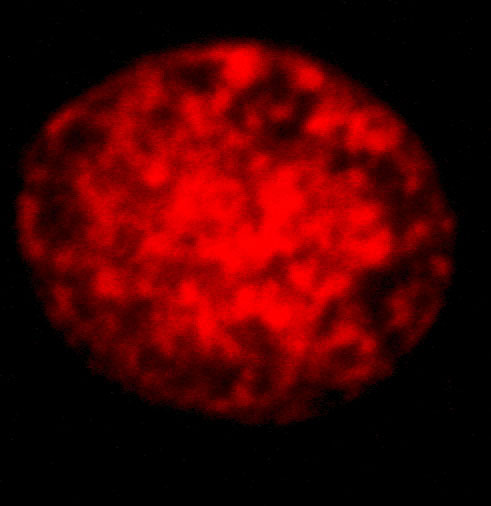 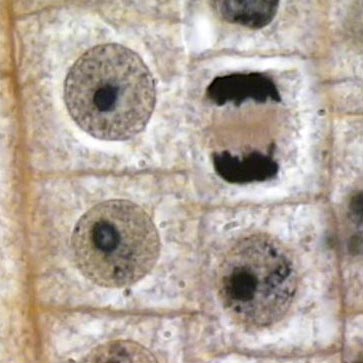 Interphase
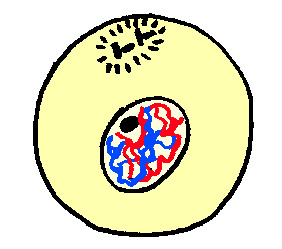 Mitosis
Prophase
Metaphase
Anaphase
Telophase
Cytokinesis
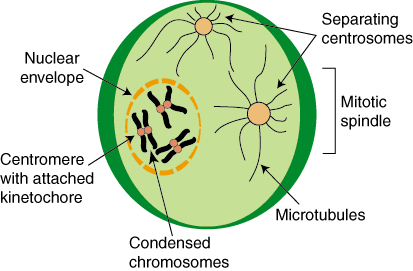 Prophase
Metaphase
Anaphase
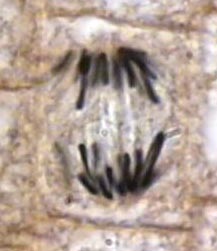 Telophase
Cytokinesis
Division of Cytoplasm
Results in 2 cells that are identical
Meiosis
Gametes
Sperm
Egg
Diploid



Haploid
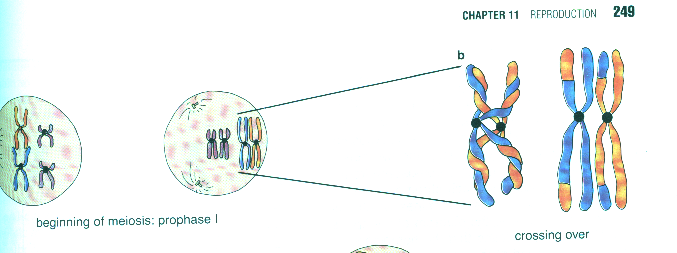 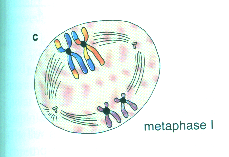 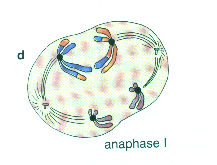 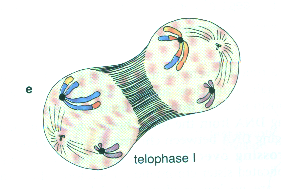 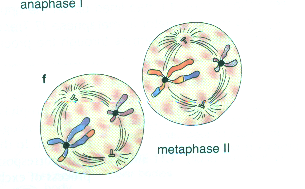 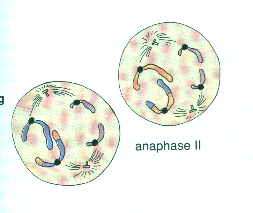 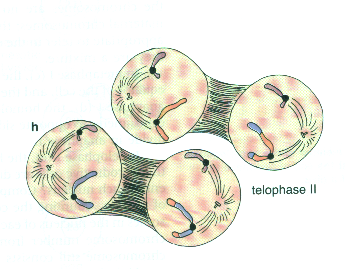 Formation of Sperm
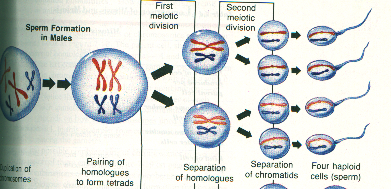 Formation of an Egg
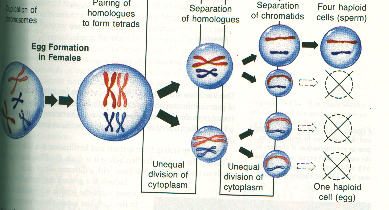